УПРАВЛІННЯ ПЕРСОНАЛОМ В ПІДПРИЄМСТВАХ ГОТЕЛЬНОГО ГОСПОДАРСТВА
План
Планування кар’єри в готельному бізнесі
4
Вимоги до обслуговуючого персоналу готелів
1
Особливості роботи у сфері сучасного готельного бізнесу
2
3
5
Планування чисельності обслуговуючого персоналу
Професійна етика персоналу готелю
Мета заняття
Знати механізм управління персоналом в готелі.
Вміти  планувати робочий час, чисельність працівників готелю різних категорій., складати графіки виходу на роботу
Набути практичних навичок щодо форм організації праці в готелі.
Групові норми
Присутність
Активність
Конкретність
Критикуючи – пропонуй
Пунктуальність
“Мовчання” мобільних телефонів
Рекомендовані методи розрахунку чисельності персоналу готелю за категоріями
Середньоспискова чисельність персоналу
де Чсп – середньоспискова чисельність персоналу; О – об’ємні параметри об’єкта обслуговування; Тзм – тривалість зміни, год;
Тно – норма часу обслуговування, хв.;
Но – норма обслуговування (шт., номерів);
Кзам – коефіцієнт заміщення ~ 1,1
Робочий час
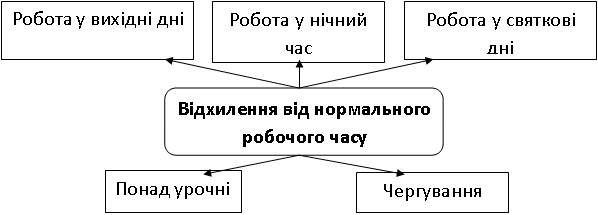 це час, на протязі якого робітники і службовці повинні виконувати доручену їм роботу відповідно трудовому договору, посадовій інструкції, правилам внутрішнього розпорядку
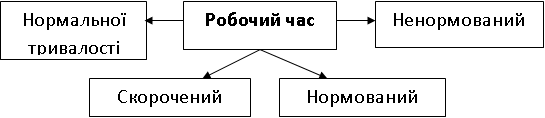 n – кількість одиниць робіт, виконуваних протягом певного періоду (зміни, місяця).
К – коефіцієнт, що враховує виконання додаткових функцій, не врахованих нормою часу (функції обліку, інструктажу, спостереження за процесом), а також на відпочинок і особисті потреби.
Визначення втрат робочого часу з об'єктивних причин
Для уточнення норм обслуговування для покоївок рекомендується приймати поправковий коефіцієнт:
Квнп = (Тзм - Твнп)/ Тзм
де Квнп – коефіцієнт, що визначає втрати робочого часу з незалежних від підприємства і працівника причин;
Тзм і Твнп – час робочої зміни і час простою з незалежних від підприємства і працівника причин, хв.
Спискова чисельність старших покоївок в зміну
Чст.п = Чнст.п x Кзам x Кзм,

де Чнст.п. – нормативна чисельність старших покоївок,
чол.= 0,95 на 100 місць;
Кзам – коефіцієнт, що враховує планові невиходи старших покоївок під час відпусток, хвороби тощо;
Кзм – коефіцієнт змінності.
При однозмінній роботі Кзм = 1, при двозмінній Кзм = 2, при тризмінній Кзм = 3.
Суміщення різних трудових функцій і професій робітників
Зайнятість характеризується коефіцієнтом, який визначається за формулою:
Кз = Тф / Тз

де Кз – коефіцієнт зайнятості;
Тф – час роботи за фахом, хв;
Тзм – тривалість зміни, хв.
Показник ефективності використання трудових ресурсів
Ет =  N / Чп

де N - чисельність інвентарного номерного фонду готелю;
 Чп - штатна чисельність обслуговуючого персоналу
Культура обслуговування –це комплексне поняття про рівень фізичного та психологічного комфорту
Якість обслуговування – це сукупність властивостей і ступеню корисності послуг, що обумовлює здатність усе повніше задовольняти потреби туристів; це динамічний показник, що постійно розвивається і удосконалюється.
Складові якості послуг
Взаємозв‘язок понять культури і  якості обслуговування
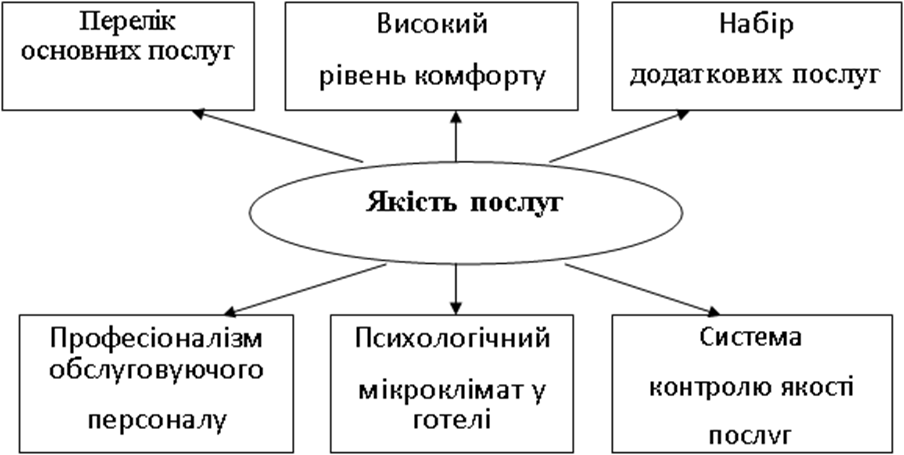 Фактори, що впливають на якість обслуговування
Фактори, що впливають на емоції гостей підприємства готельного господарства
Етапи спілкування працівника готелю з гостем
ФАКТОРИ, ЩО ЗАВАЖАЮТЬ ПРАВИЛЬНО СПРИЙМАТИ ТА ОЦІНЮВАТИ ГОСТЕЙ ПІД ЧАС СПІЛКУВАННЯ
Основні вимоги до природних даних працівника підприємства готельного господарства
Особисті якості, якими повинен володіти персонал підприємства готельного господарства
Правила спілкування працівників  з гостями готелю
Типи контролю якості обслуговування в підприємстві готельного господарства
Основні завдання системи контролю якості обслуговування в підприємстві готельного господарства
Основні форми організації праці в підприємствах готельного господарства
Підсумкова частина лекції
Що корисного Ви здобули під час лекції?
Які нові ідеї отримали? 
Які поради/рекомендації отримали для себе на майбутнє?
РЕКОМЕНДОВАНА ЛІТЕРАТУРА:
Агєєва О. А., Акуленок Д. Н., Васильєв Н. М., Васянин Ю. Л., Жукова М. А. Туризм и отели: Учебник. М.: Екмос. 2004. 400 с.
Байлик С.И. Гостиничное хазяйство. Учебник. 2-е издание: К.: Дакор: 2009. 168 с.
Мунін Г.Б., Змійов А.О., Зінов’єв Г.О., Самарцев Є.В., Гаца О.О., Максимець К.П., Роглєв Х.Й. Управління сучасним готельним комплексом: Навч. посіб. / За редакцією члена-кор. НАН України, д.е.н., професора Дорогунцова С.І. К.: Ліра- К, 2005.520 с.
Роглєв Х.Й. Основи готельного менеджменту: Навч. Посіб. К.: Кондор, 2005. 408 с.
Туризм и гостиничное хазяйство. Под редакцией Шматько Л.П. Москва, Ростов-на-Дону: "МарТ", 2005. 352 с.
Internet-ресурси:
www.nau.kiev.ua – Нормативні акти України 
www.hotels.net
www.hotel.ua
www.hotel.com
www.hotel.com.ua
www.hotel-ukraine.com
www.tourism.gov.ua
Відповіді на запитання
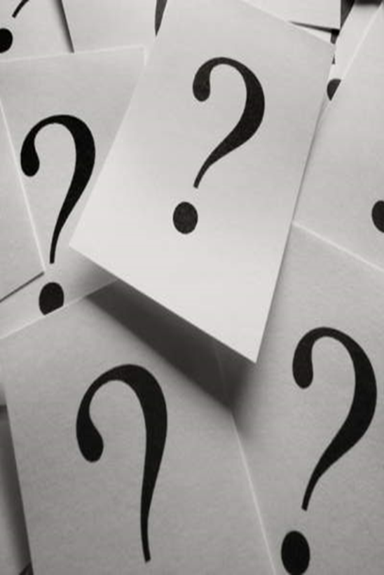 Дякуємо за увагу!